1a/1b/1c
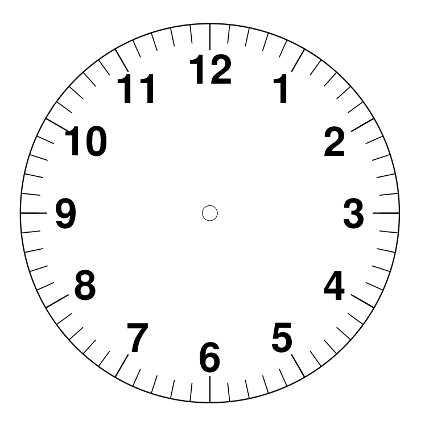 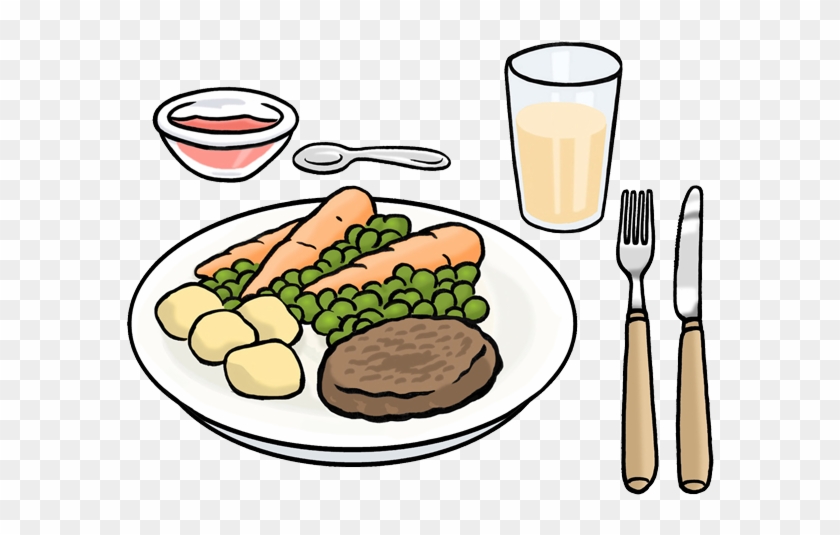 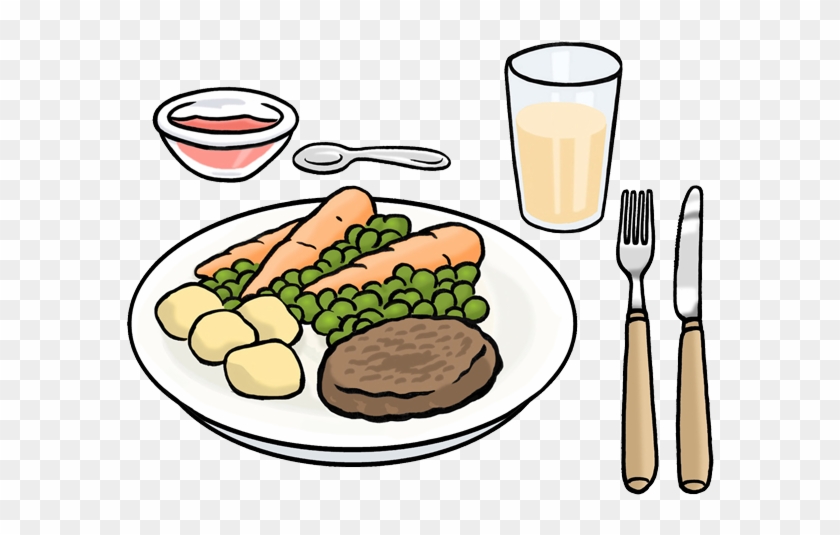 12:00
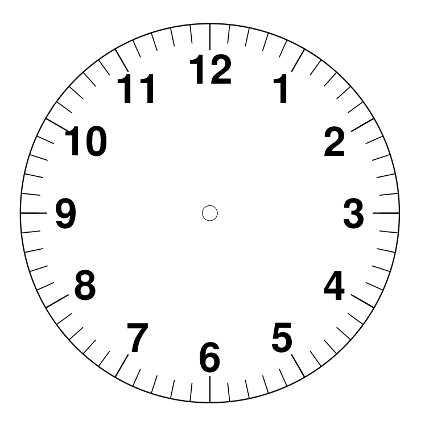 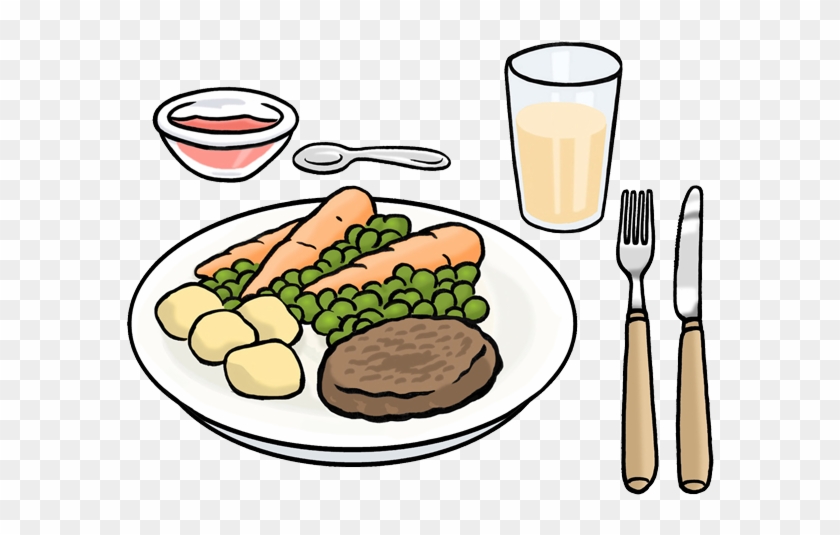 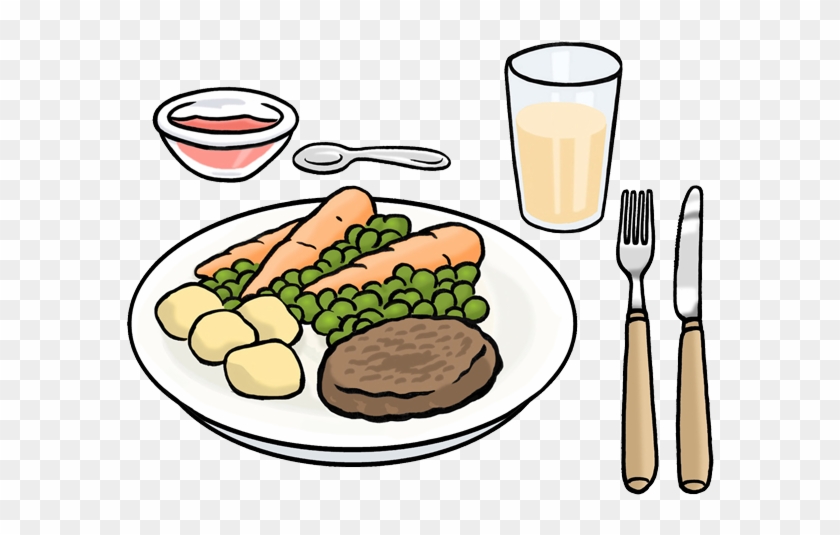 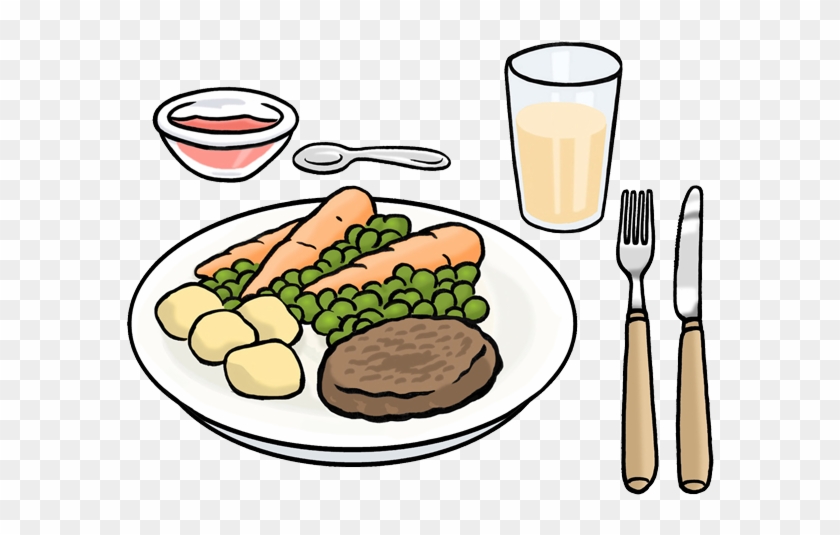 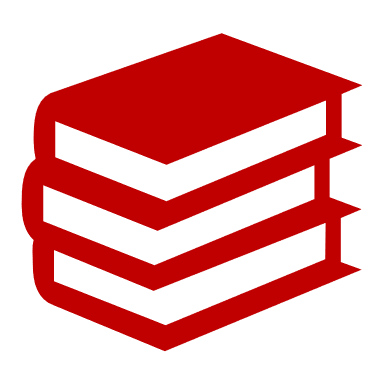 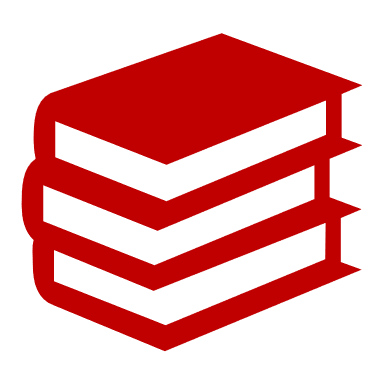 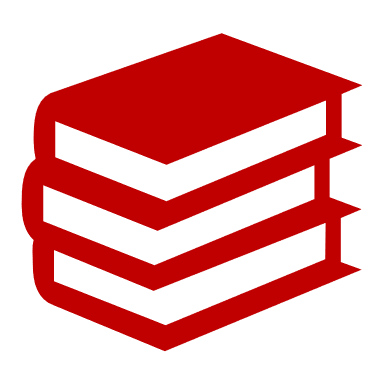 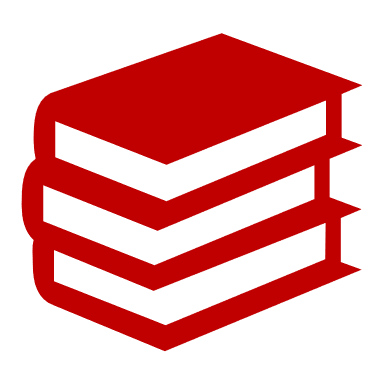 HA
HA
HA
HA
12:45
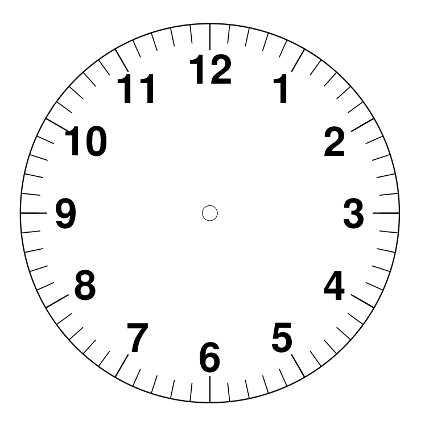 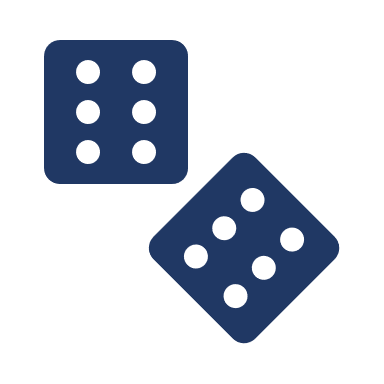 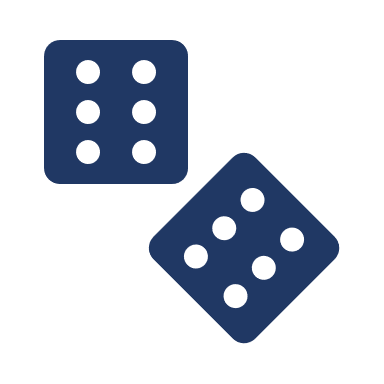 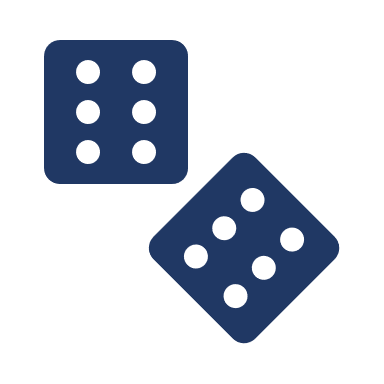 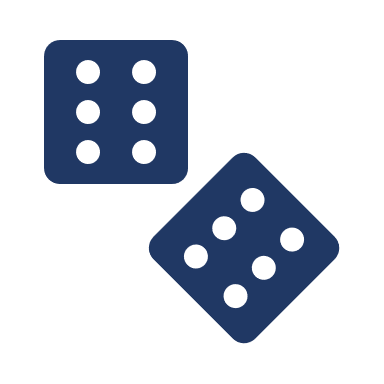 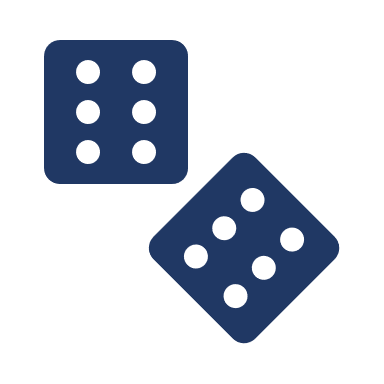 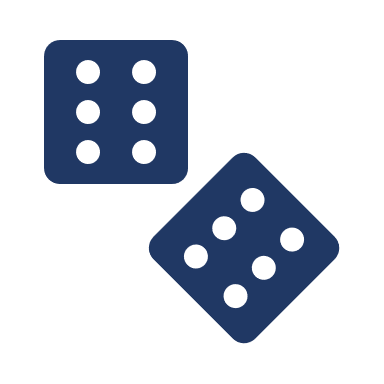 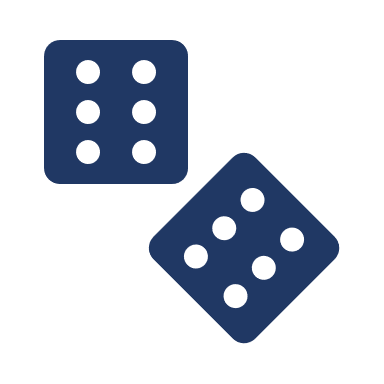 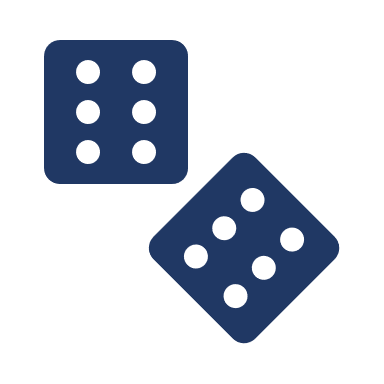 13:35
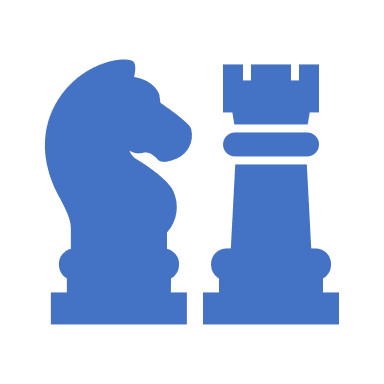 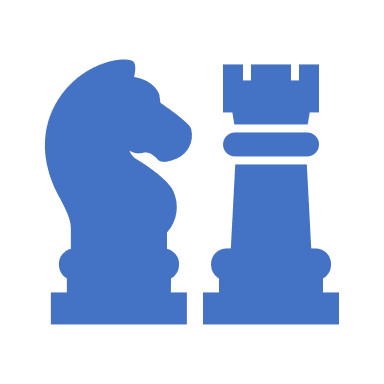 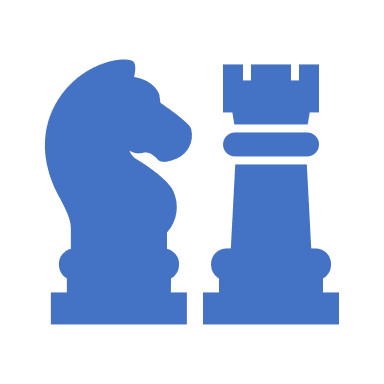 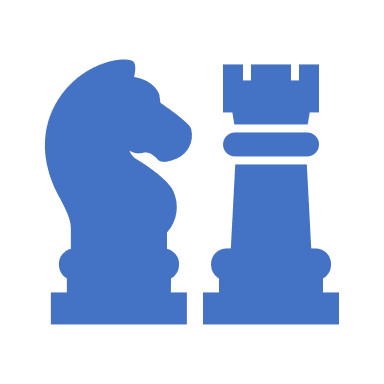 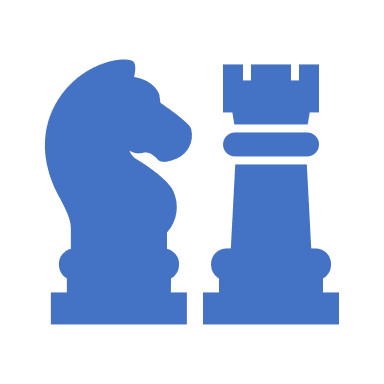 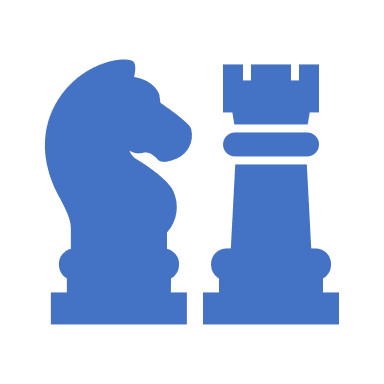 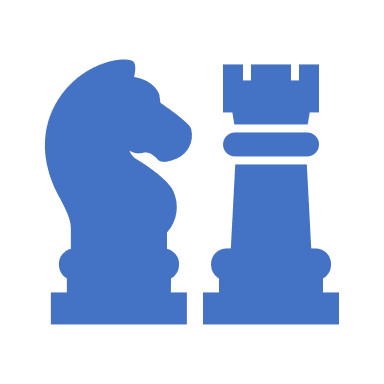 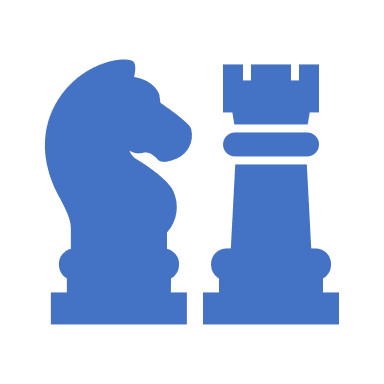 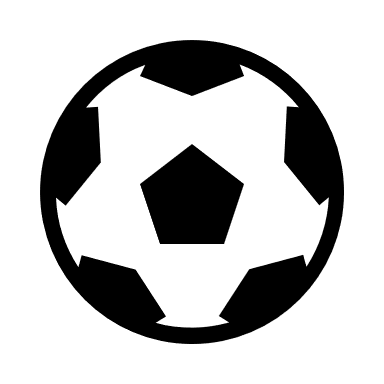 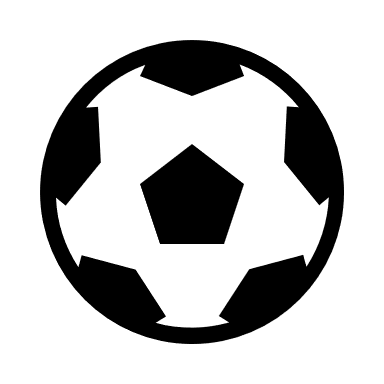 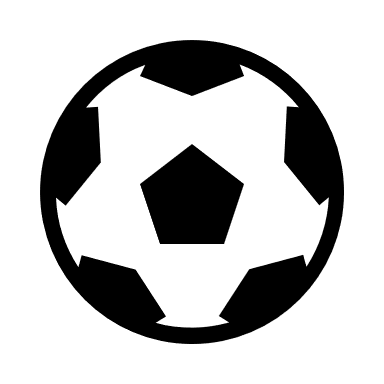 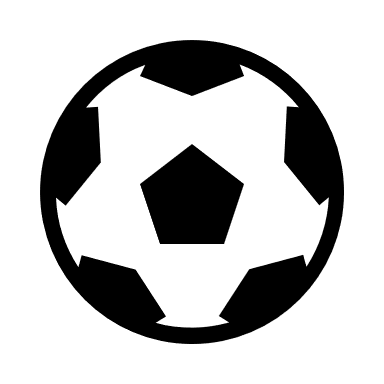 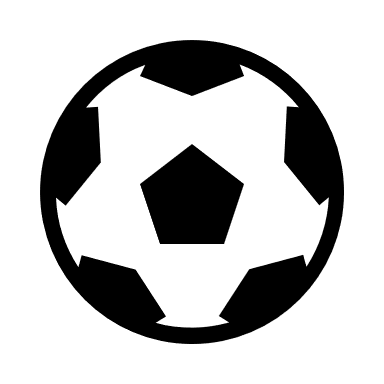 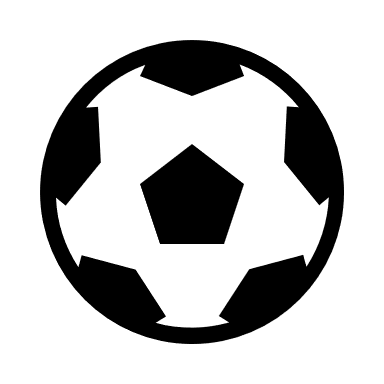 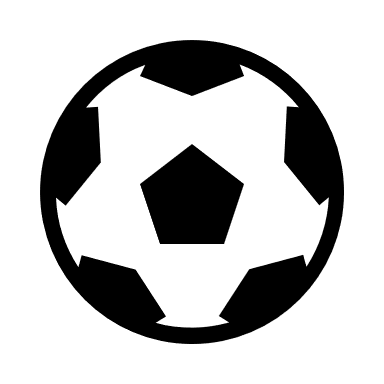 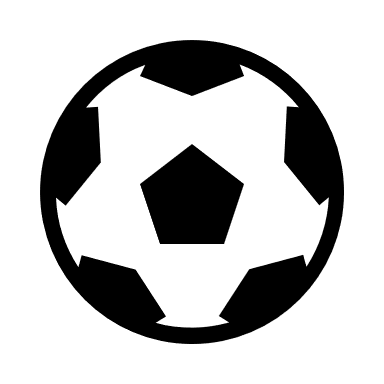 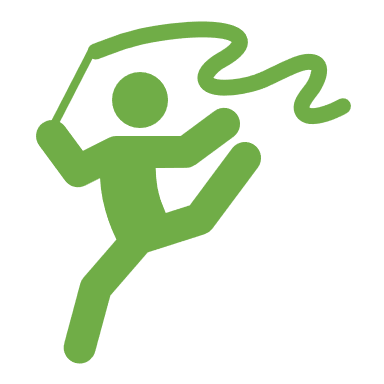 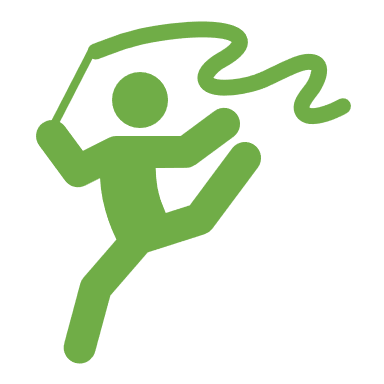 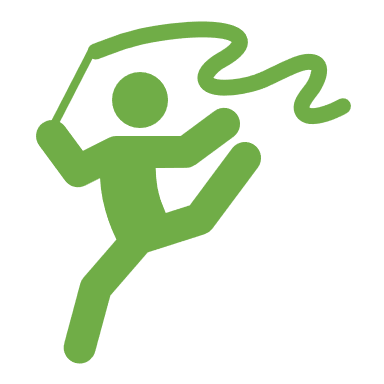 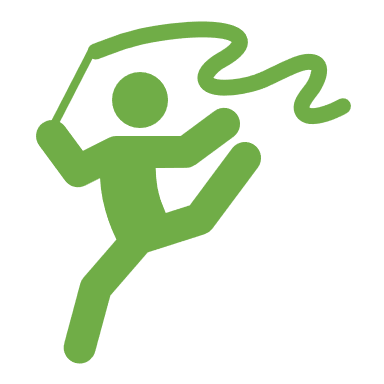 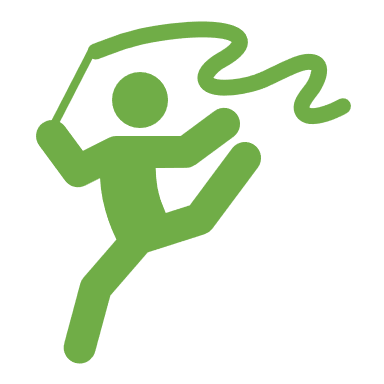 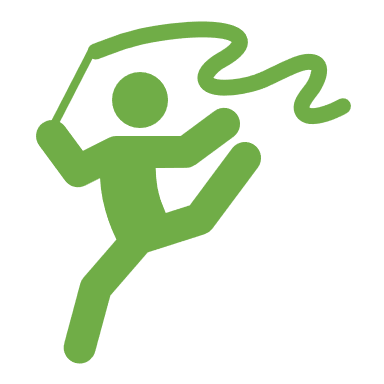 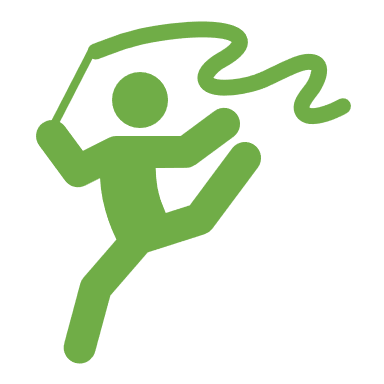 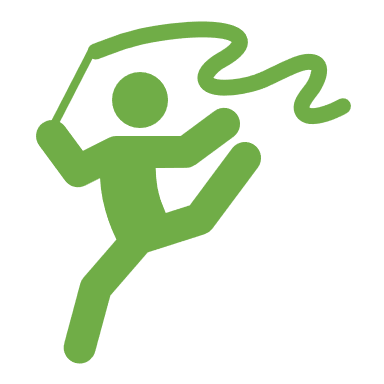 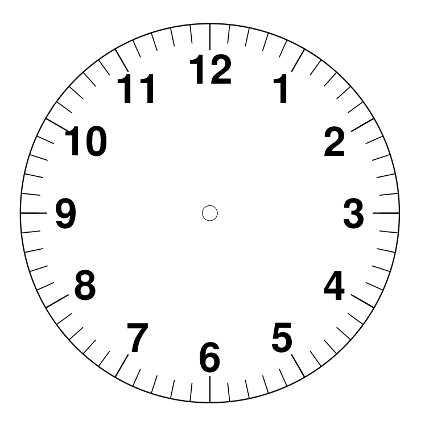 14:10